Formula Hybrid SAE Vehicle
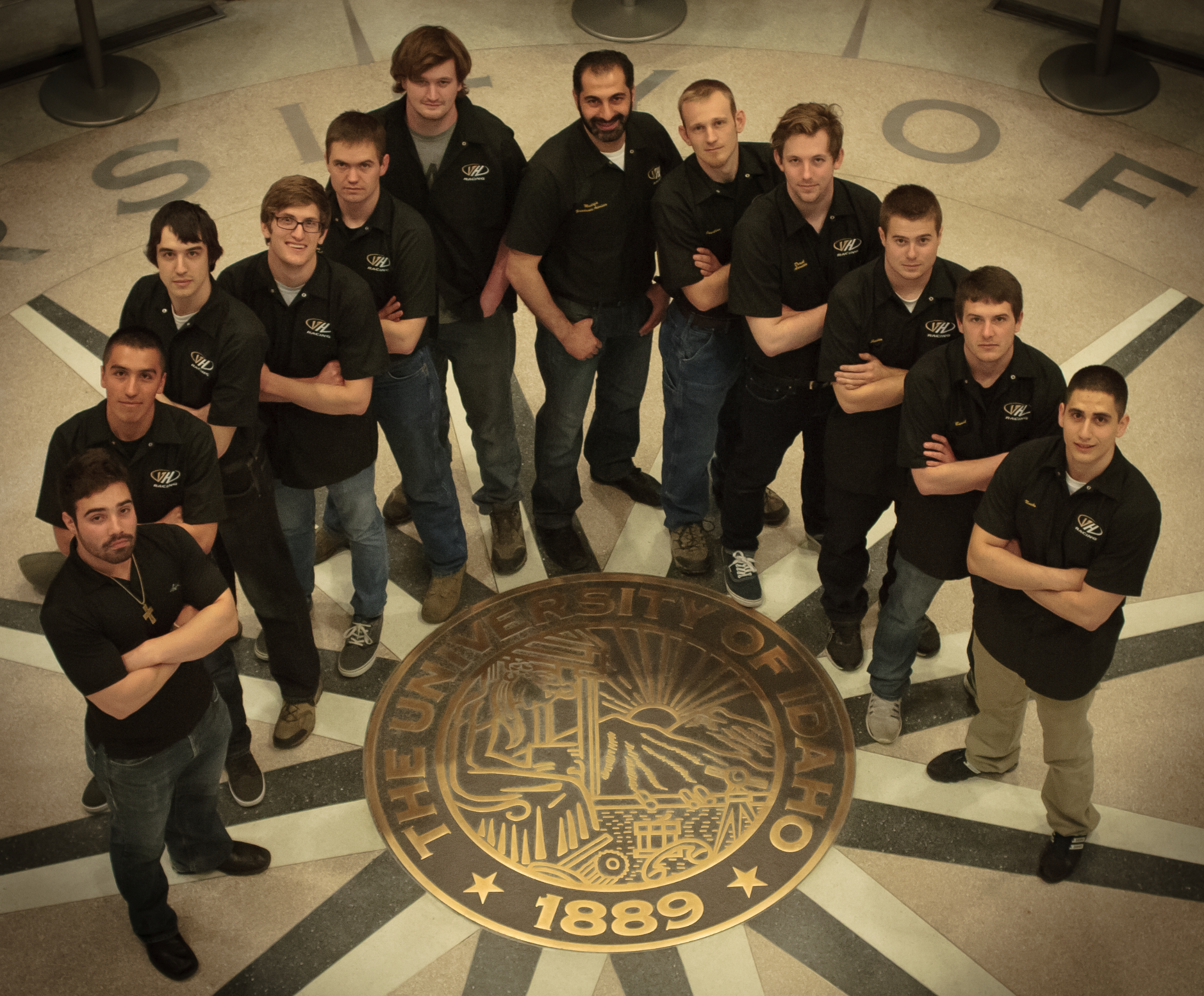 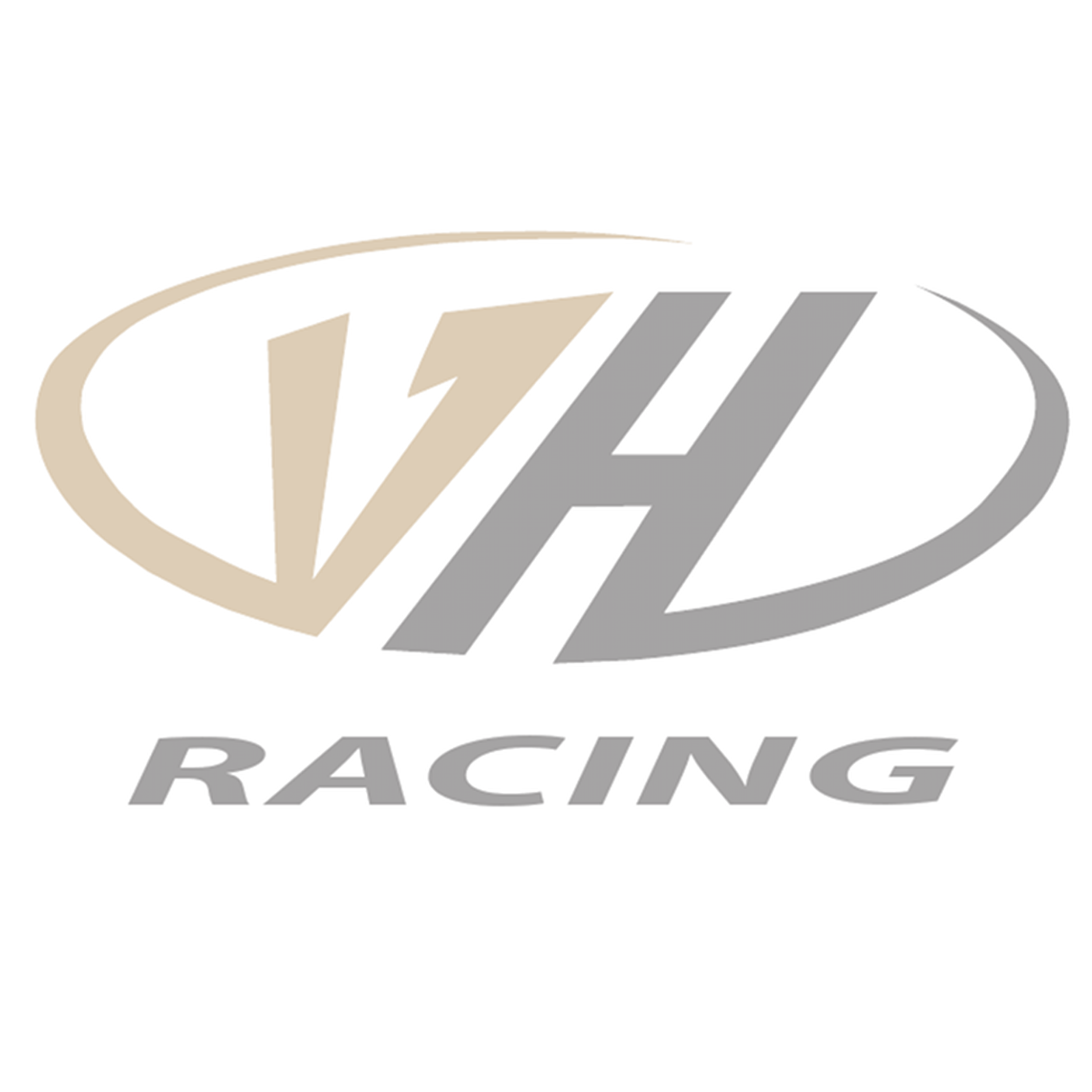 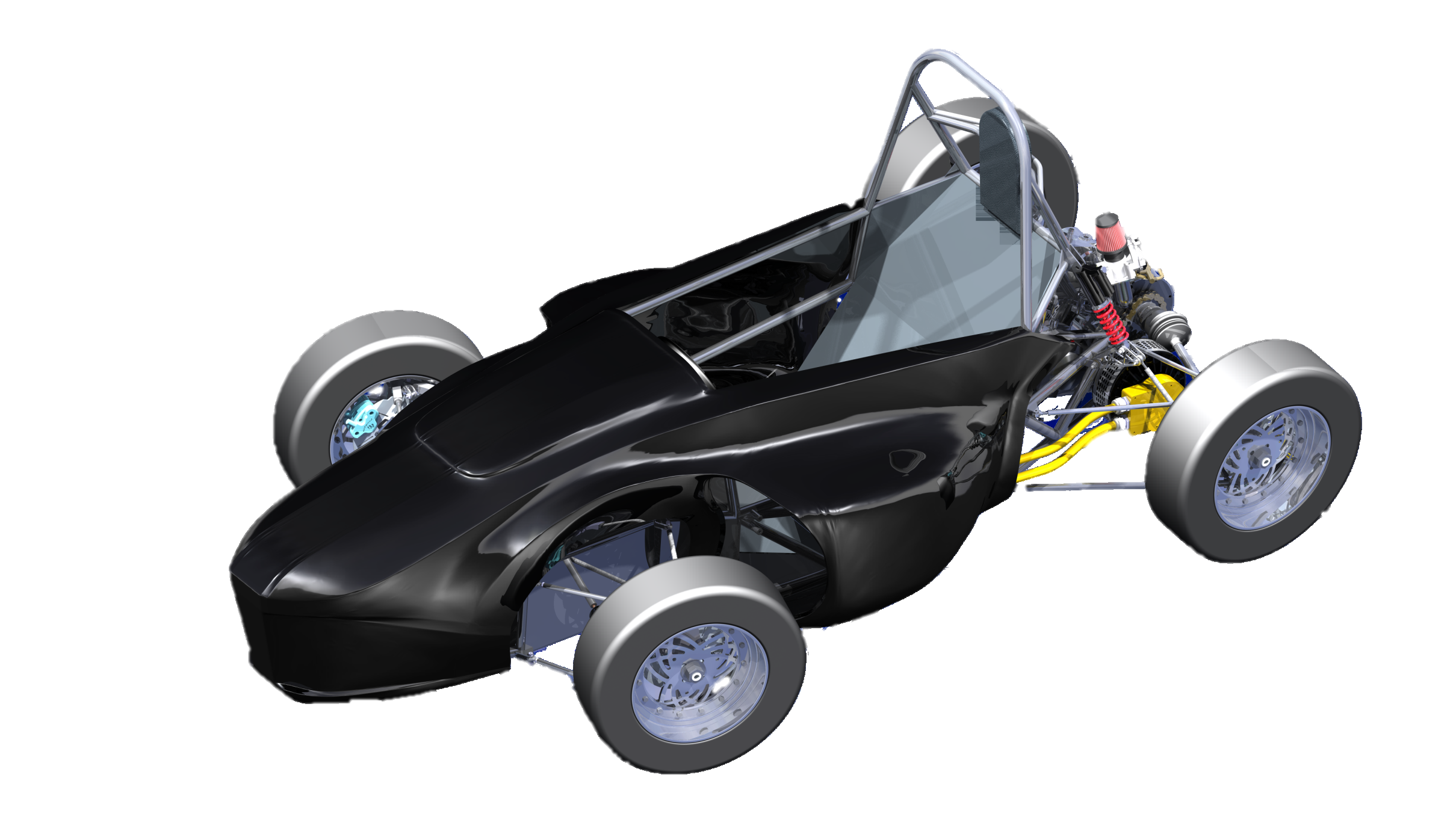 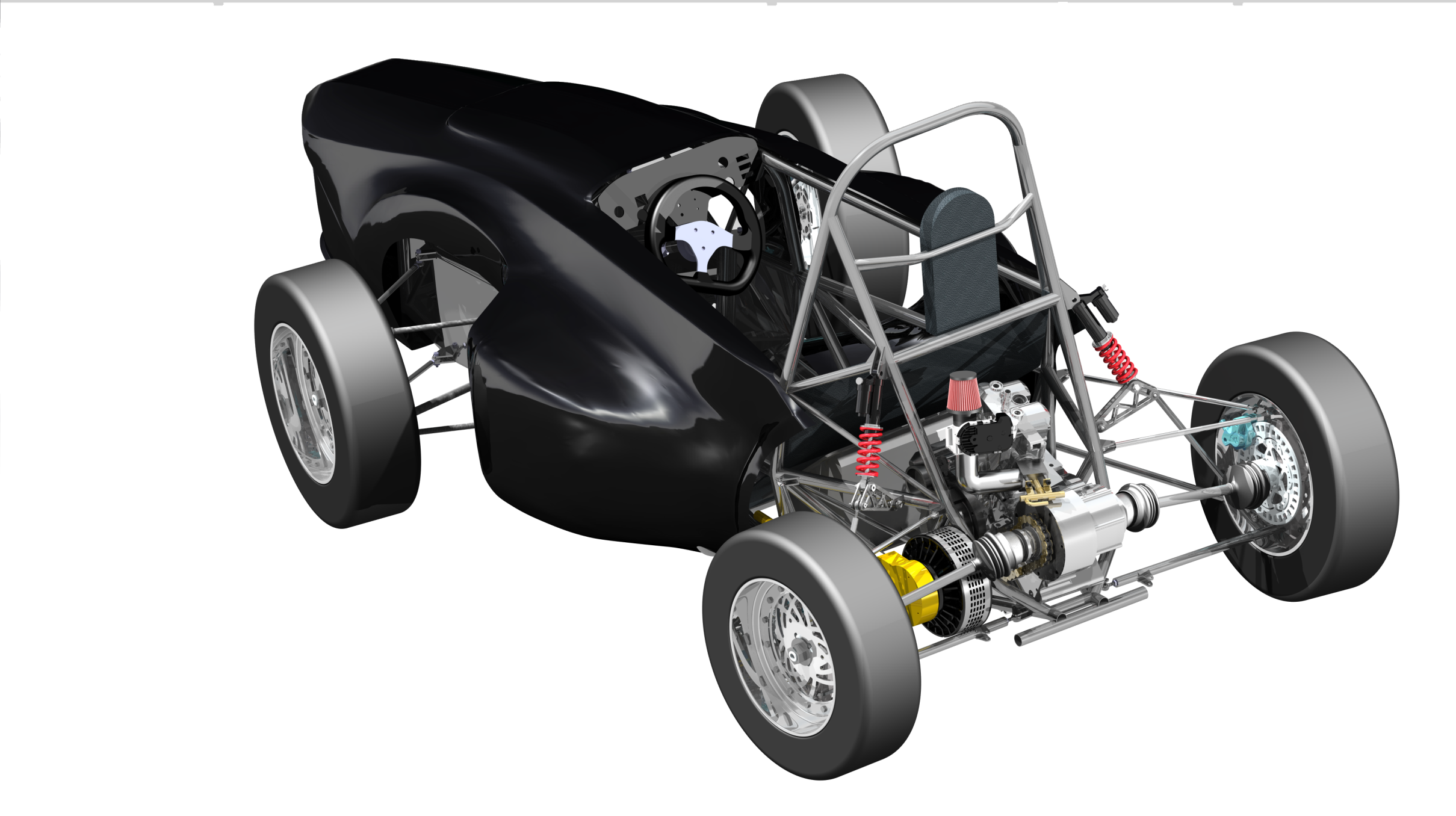 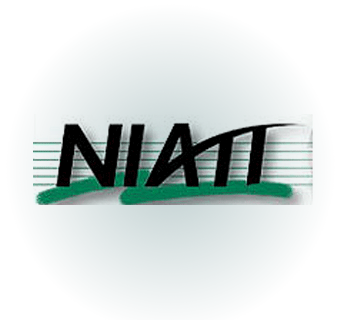 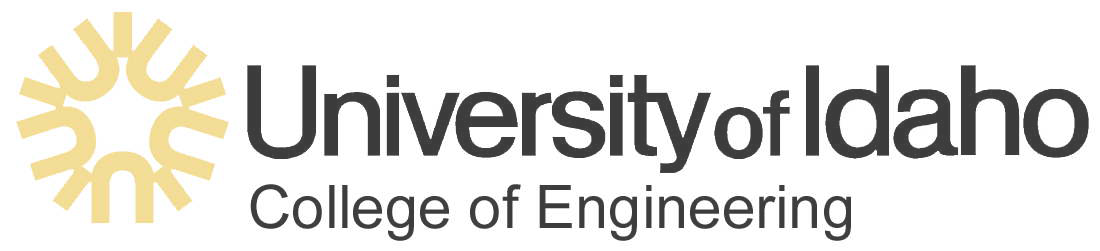 Drivetrain
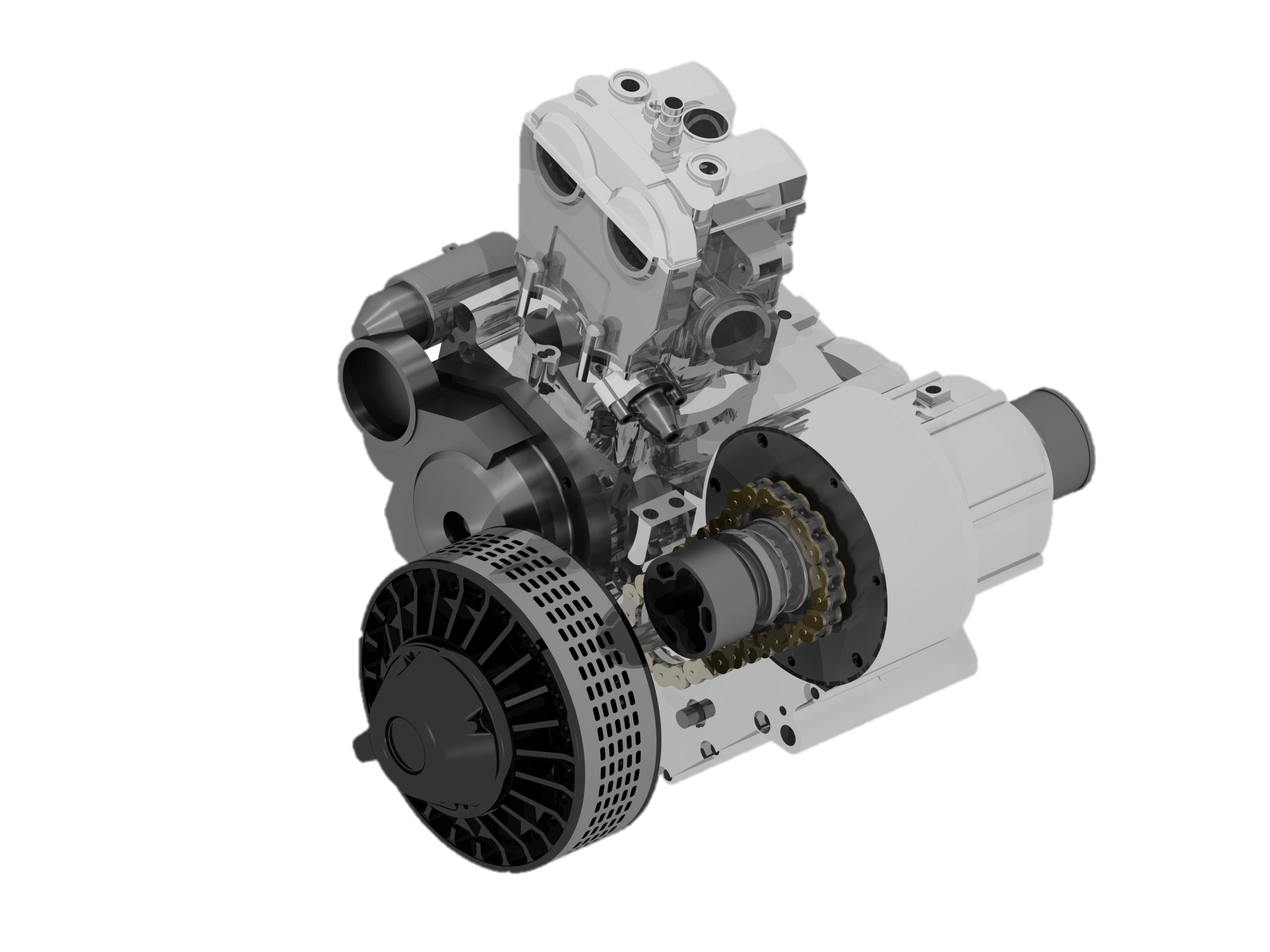 Features
Case Machined In-House
Custom-Designed Torsen Differential
Directly Coupled Electric Motor
Compact Packaging
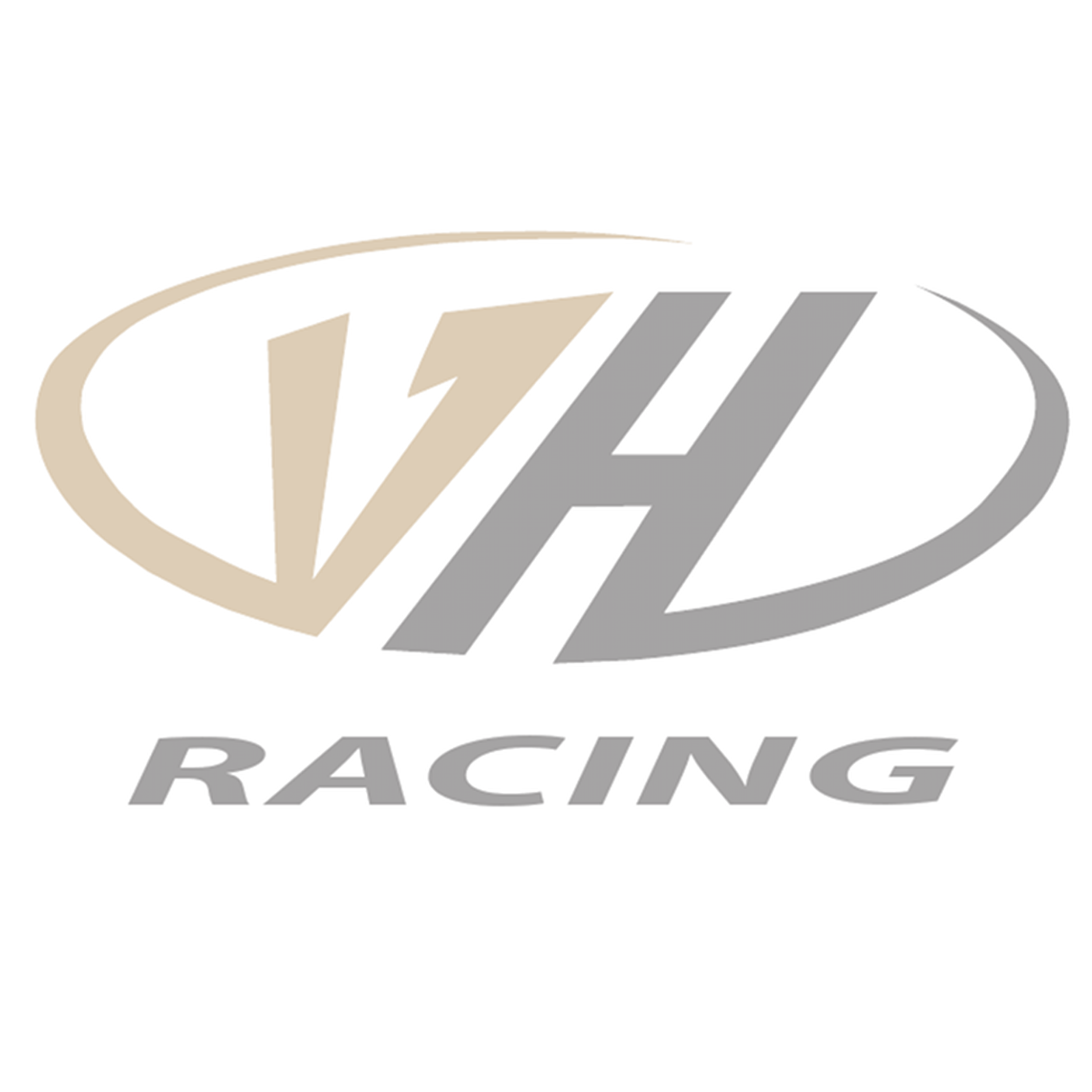 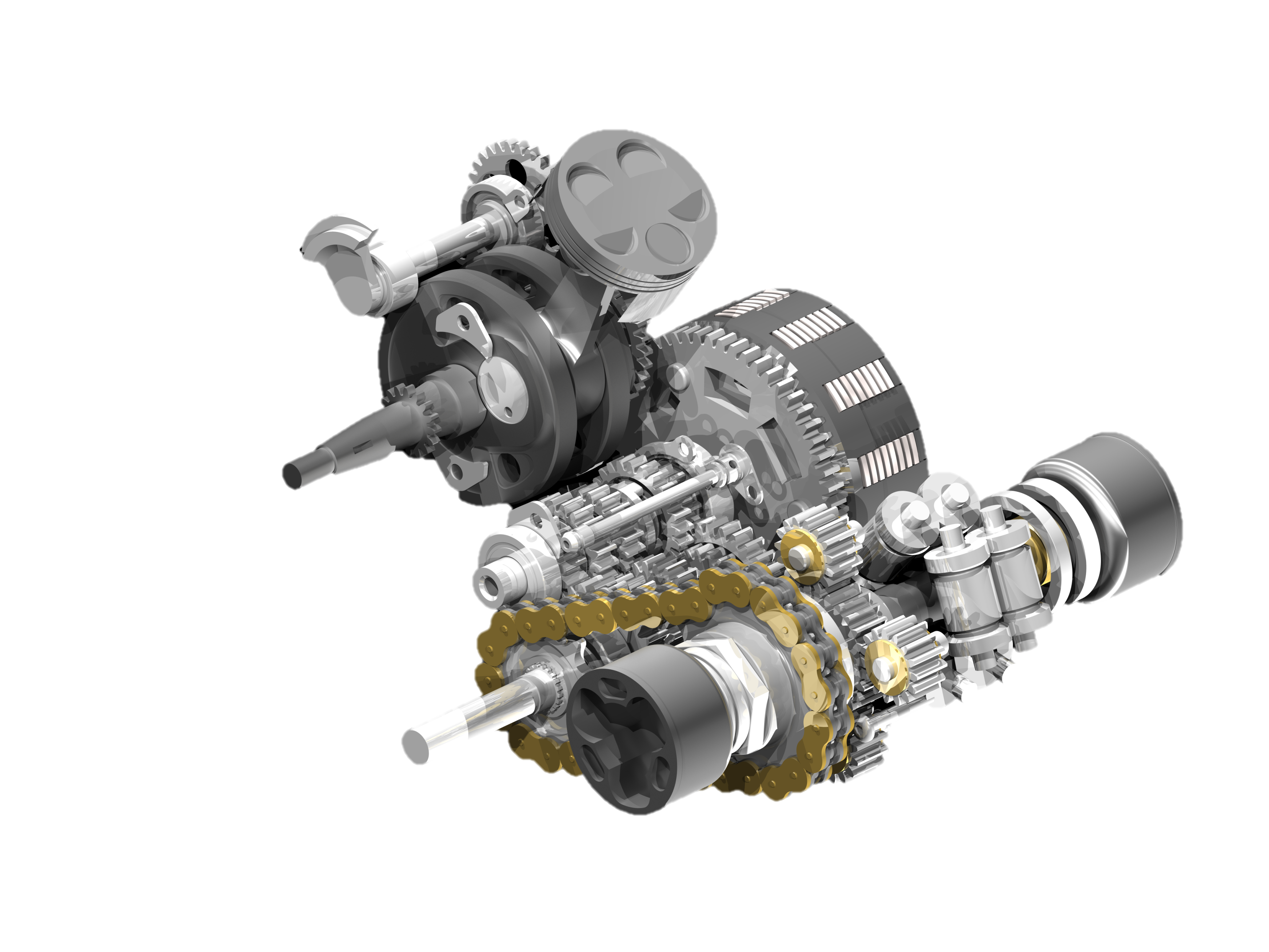 Trihubdle CV Joints
Custom Output Shaft
Rekluse Clutch System
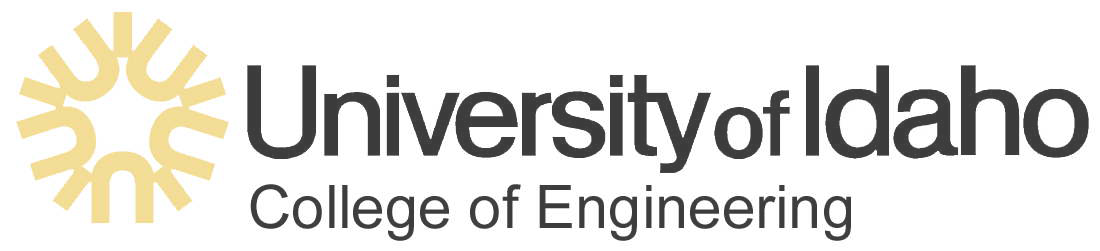 Energy Management System
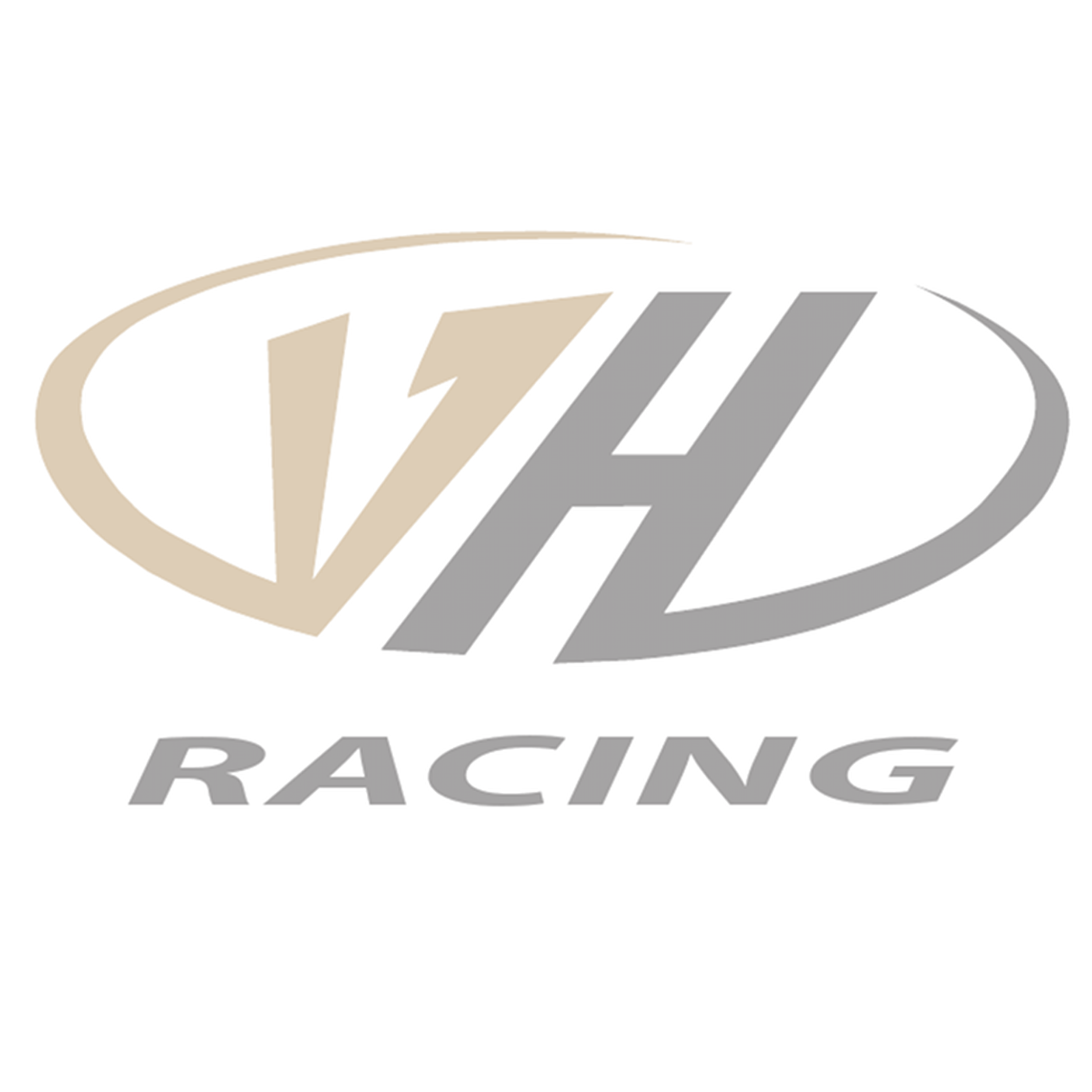 Features
Customizable Energy Split
Energy Management Controls
Redundant Safety Features
Data Acquisition
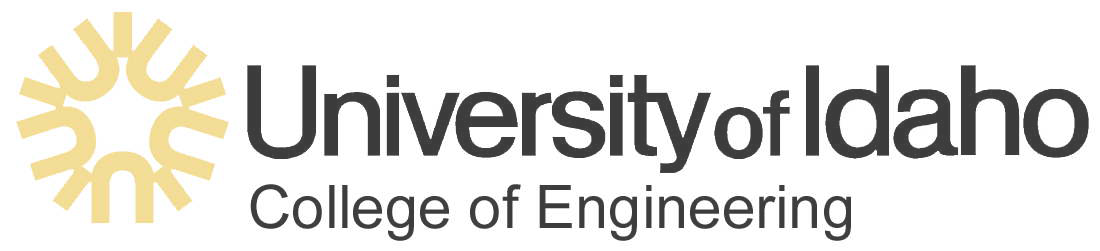 Pedal Assembly
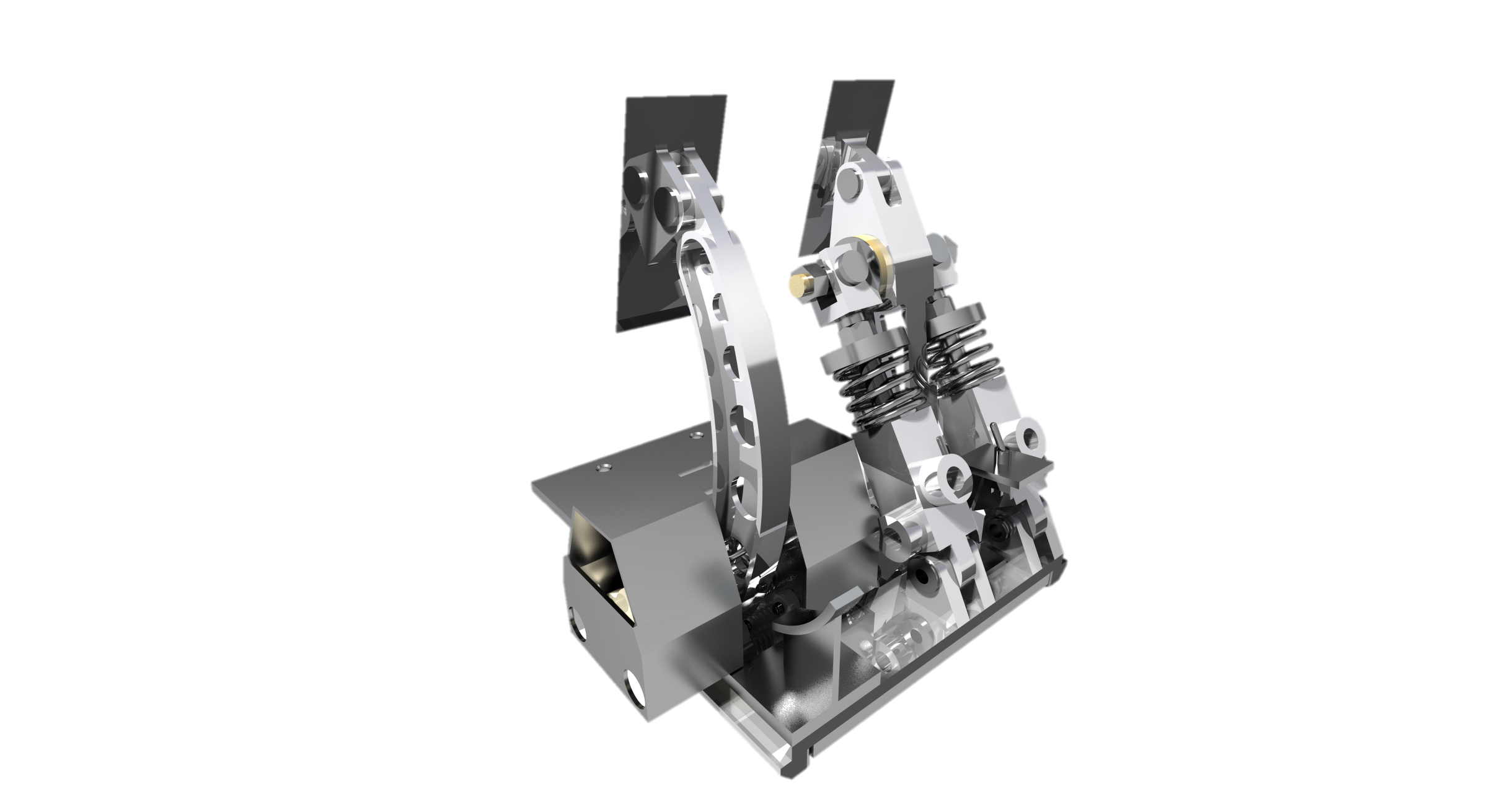 Throttle
Throttle by Wire Input via Redundant Potentiometers
Failsafe Throttle Stop
Adjustable Pedal Reach to Accommodate Differently Sized Drivers
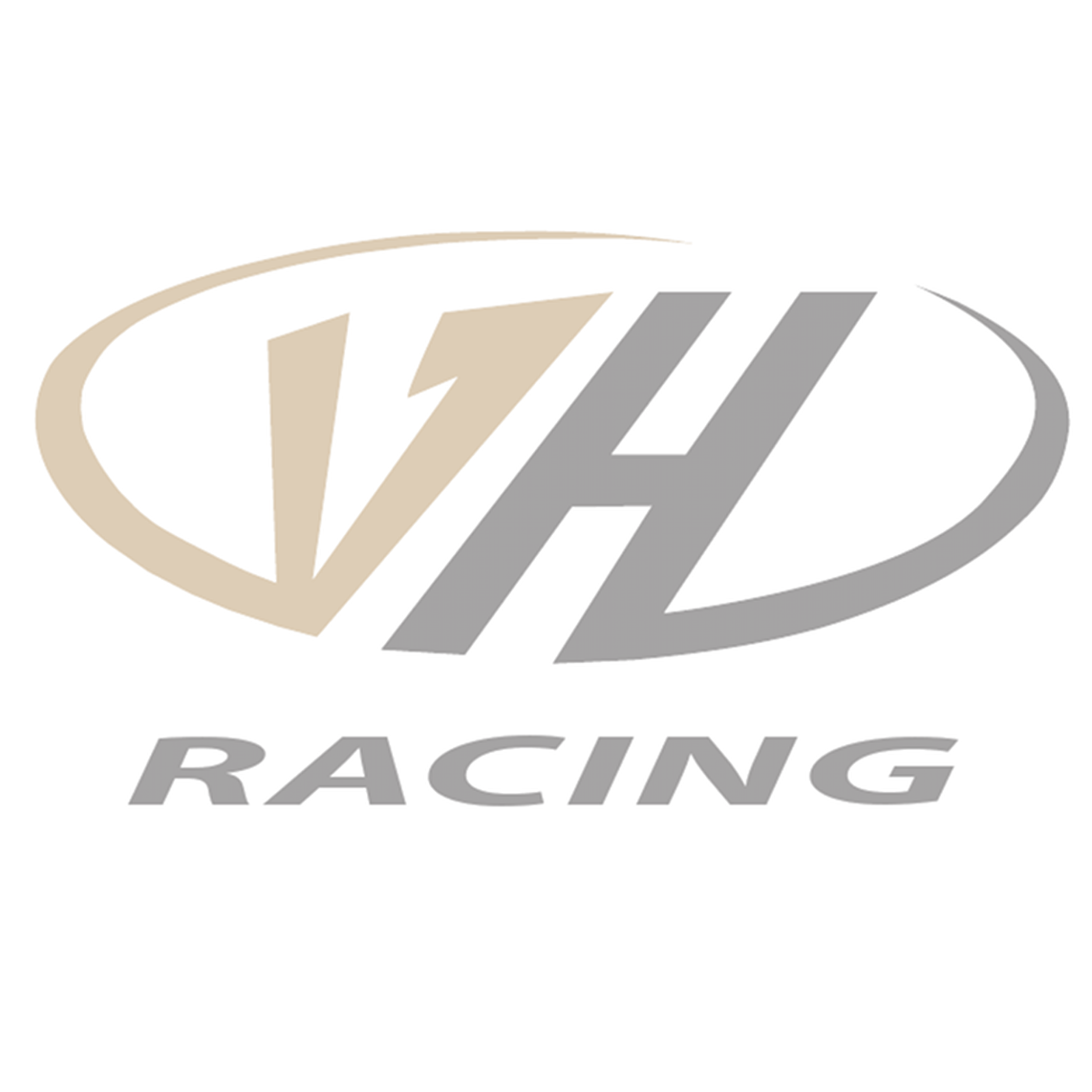 Brakes
Adjustable Brake Bias
Custom Master Cylinders
Brake Over-Travel Switch
Braided Stainless Steel Brake Lines
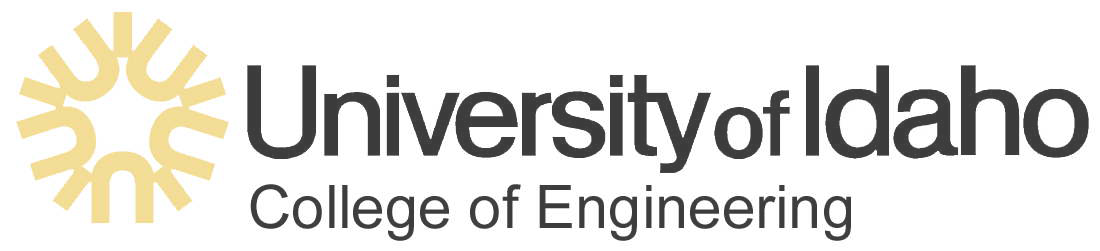 Throttle Body and Intake
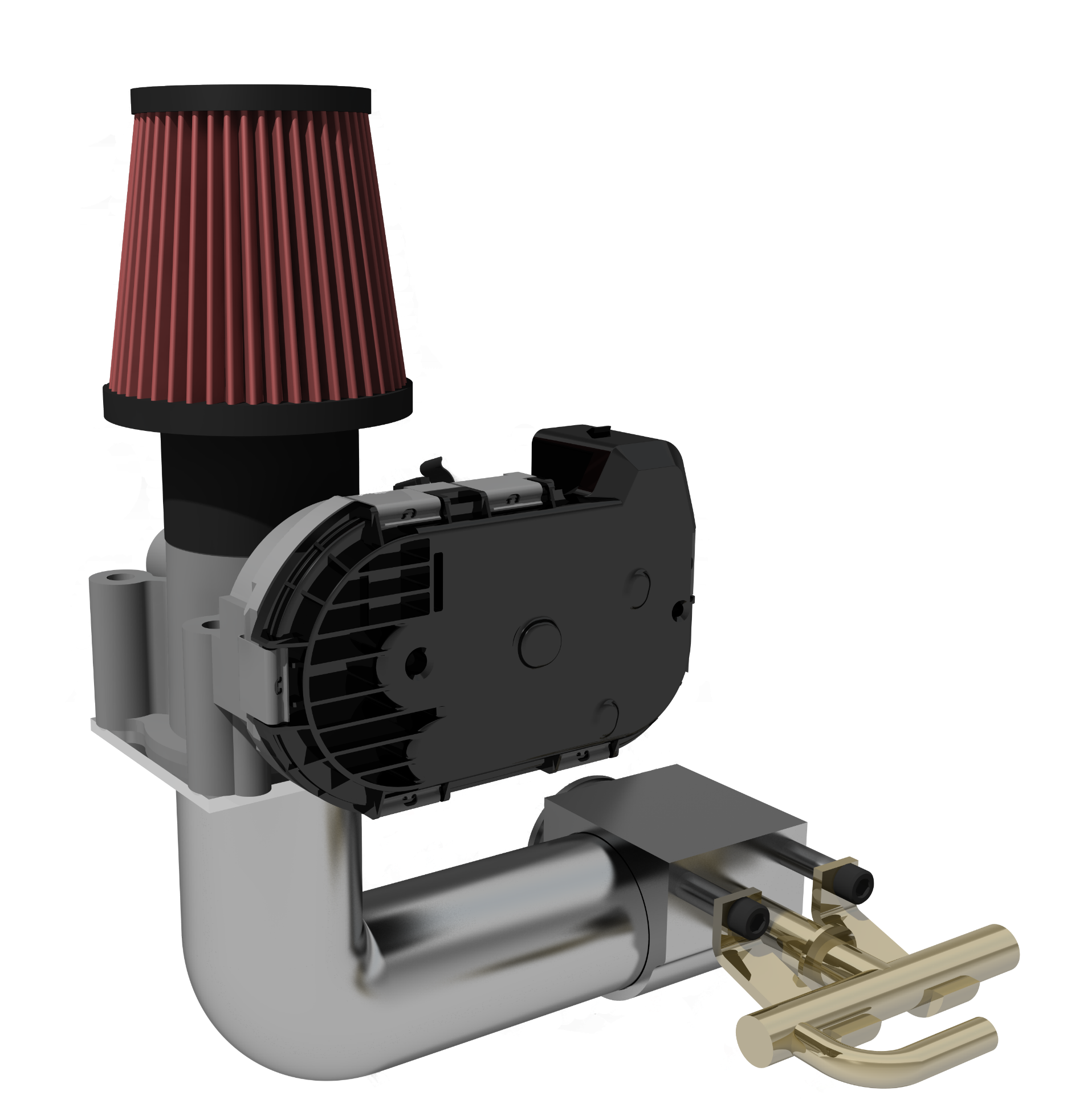 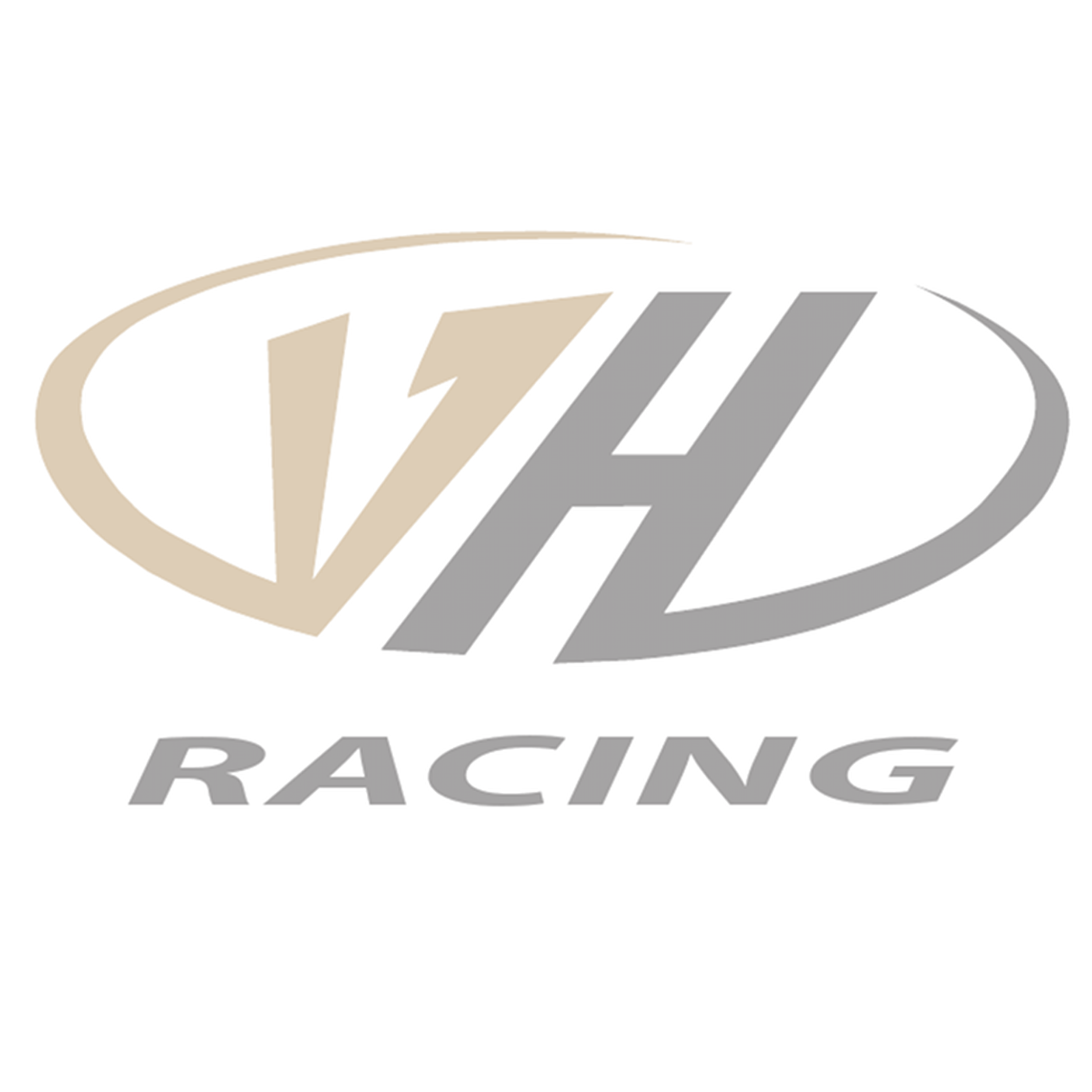 Features
Designed for Improved Volumetric Efficiency
Built In-House
Port Injection
Bosch Electronic Throttle Body
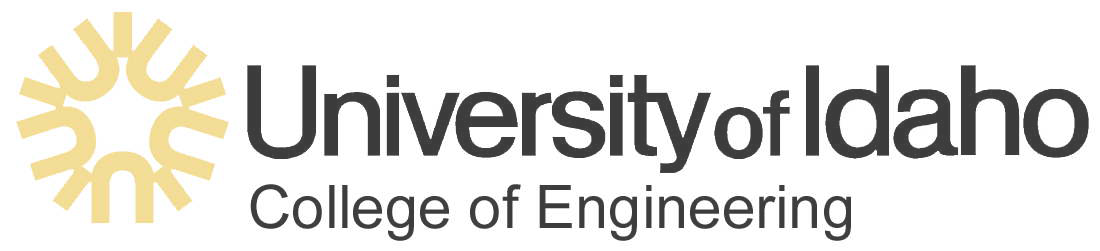 Suspension
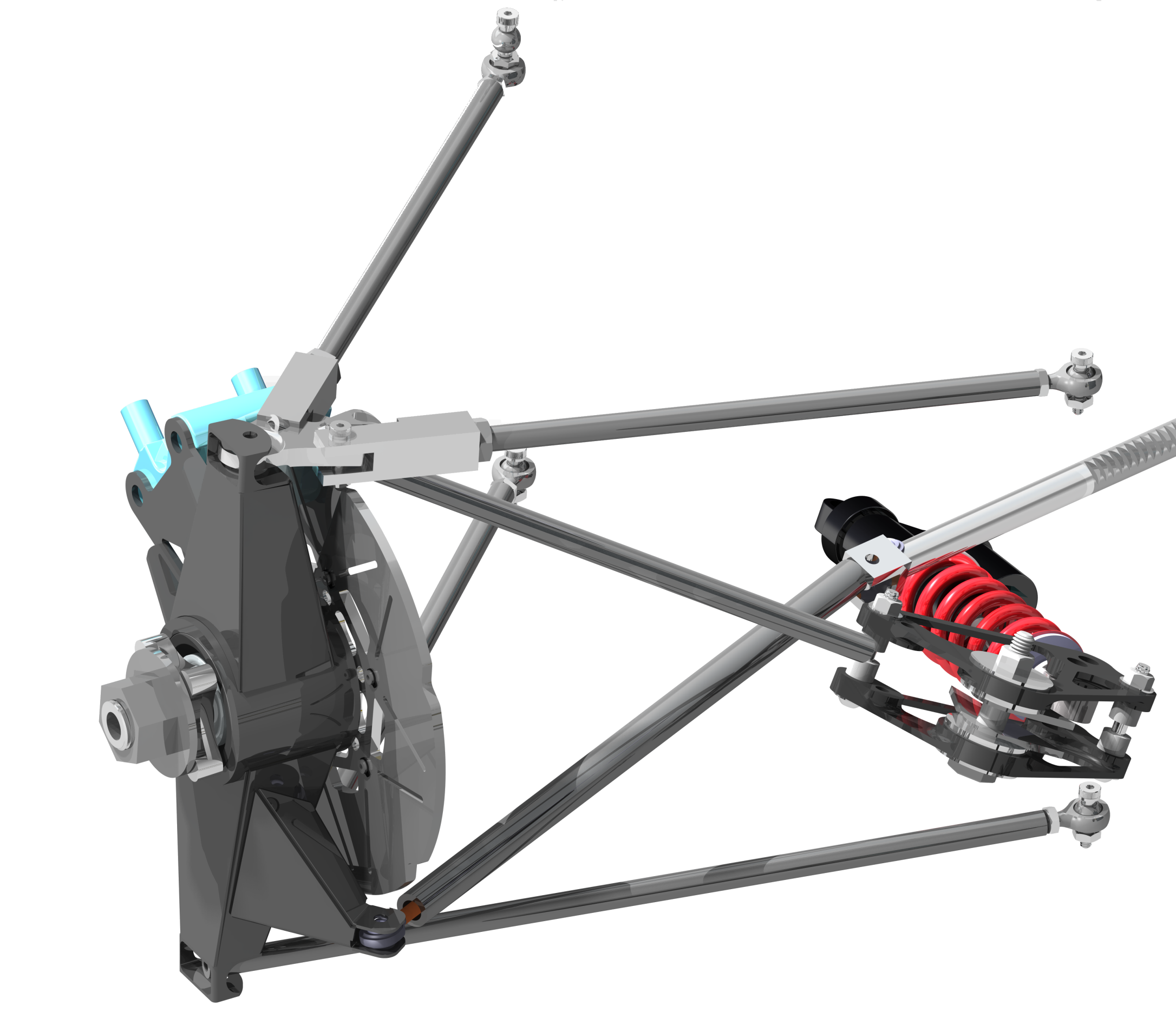 Features
Pull Rod Actuated Bell Cranks in Front
Fully Adjustable A-Arms
Fox Racing Shocks
Welded Uprights
Anti-Roll
1:1 Motion Ratio
1.12” Ride Height
1.25” Bump Travel
1” Droop Travel
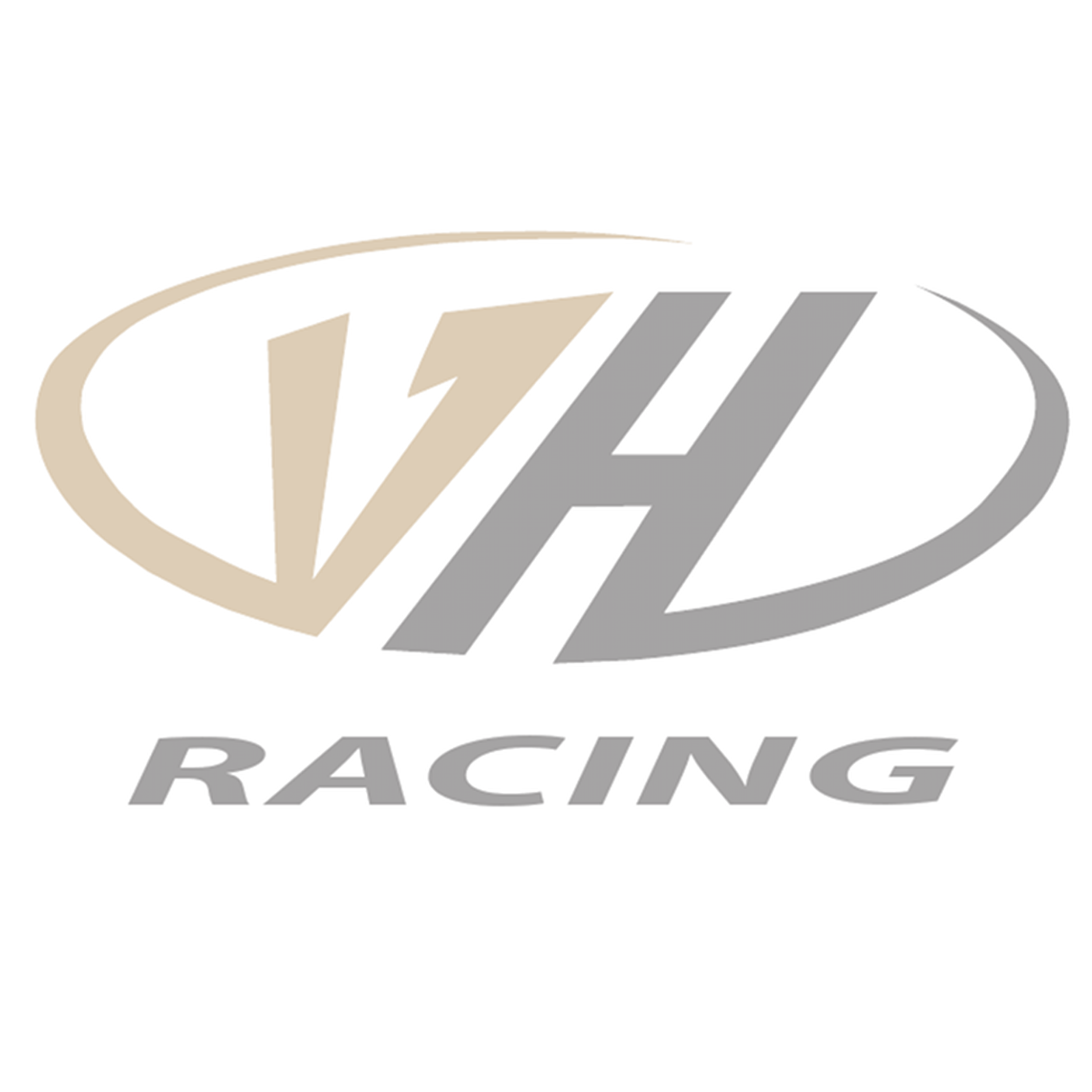 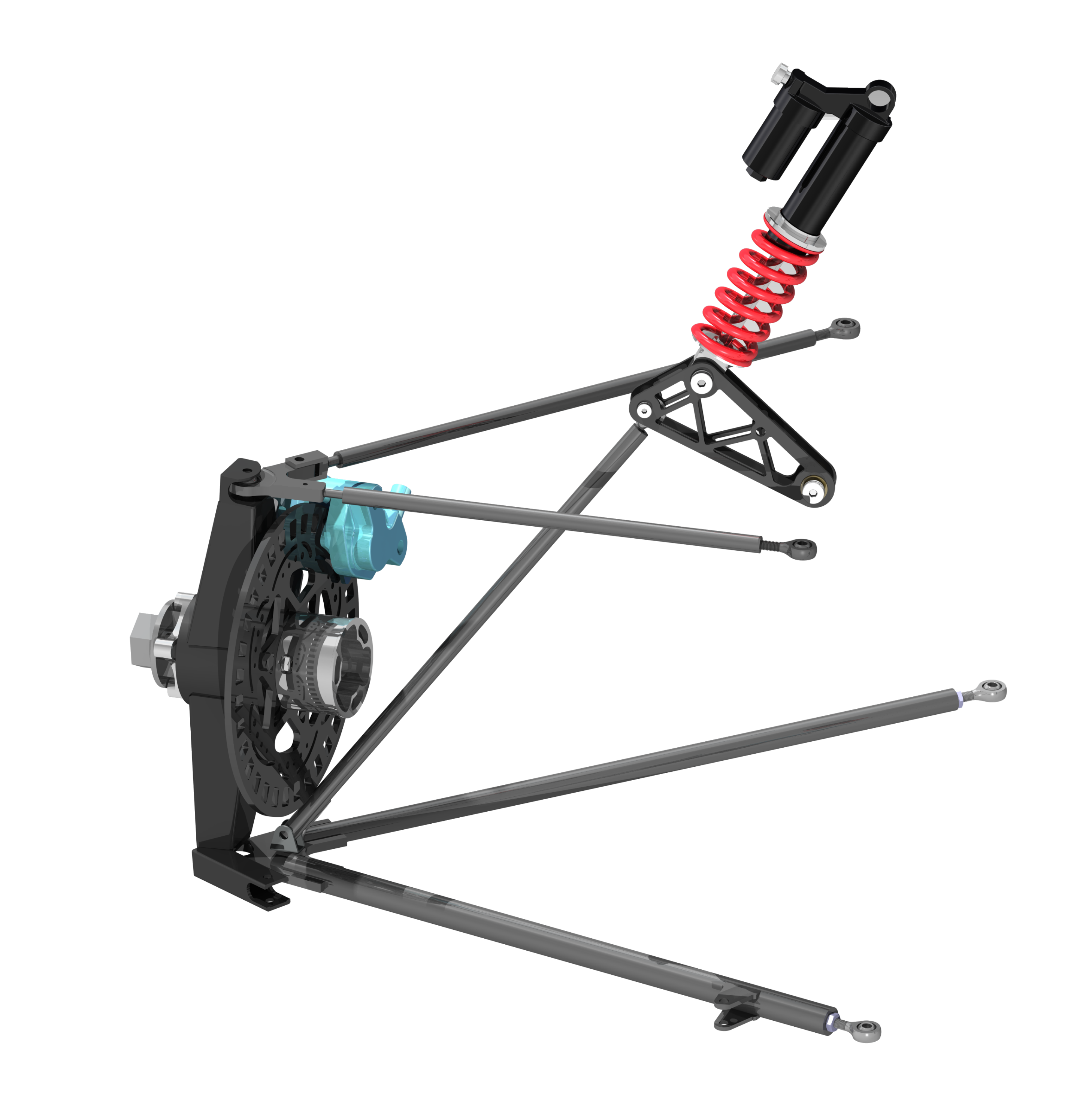 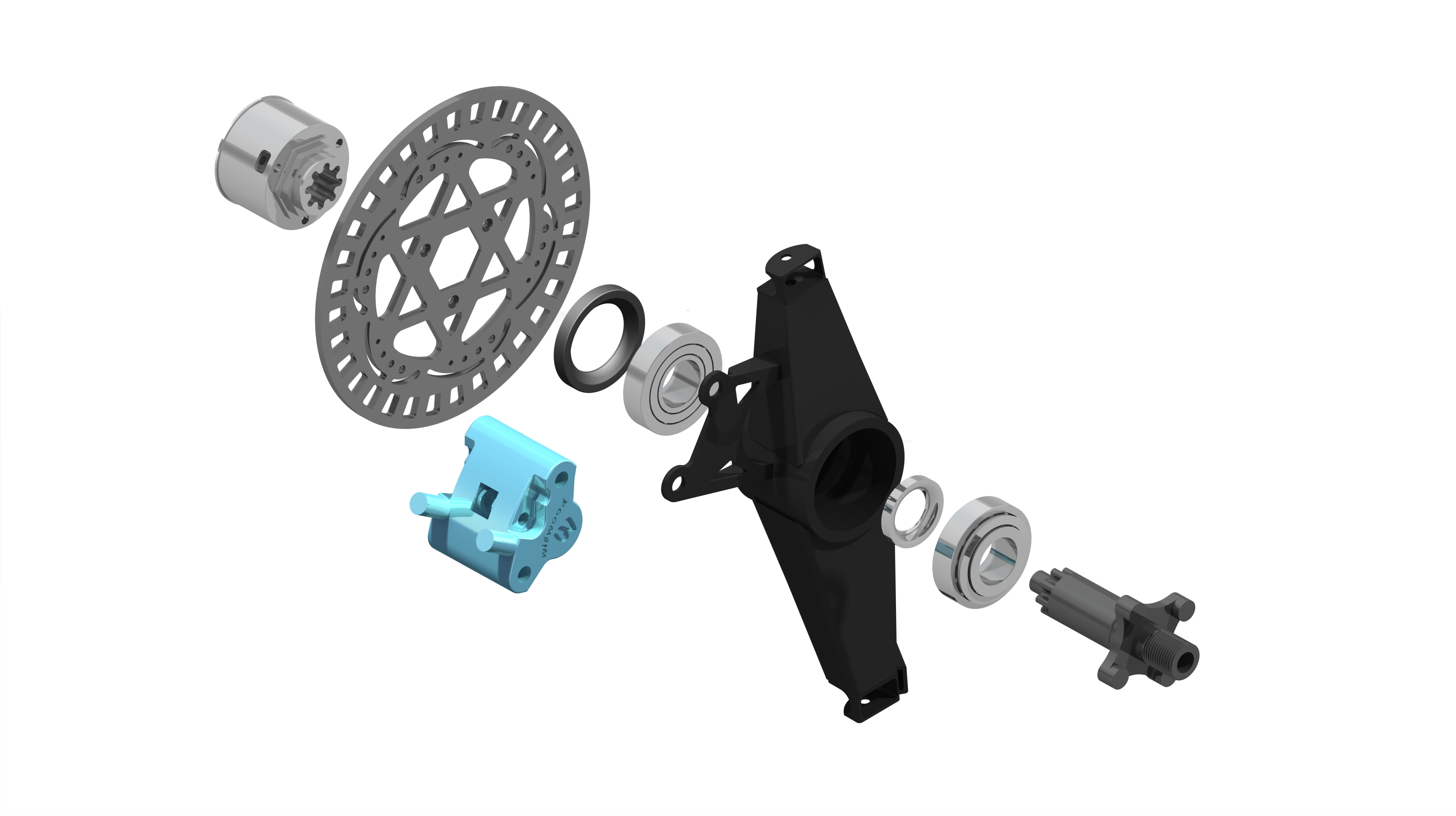 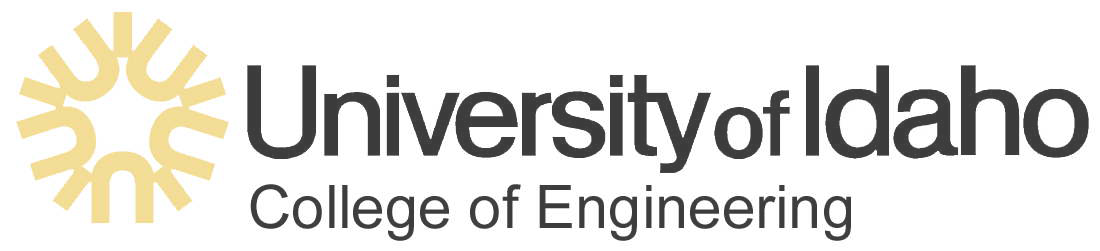 Battery Box
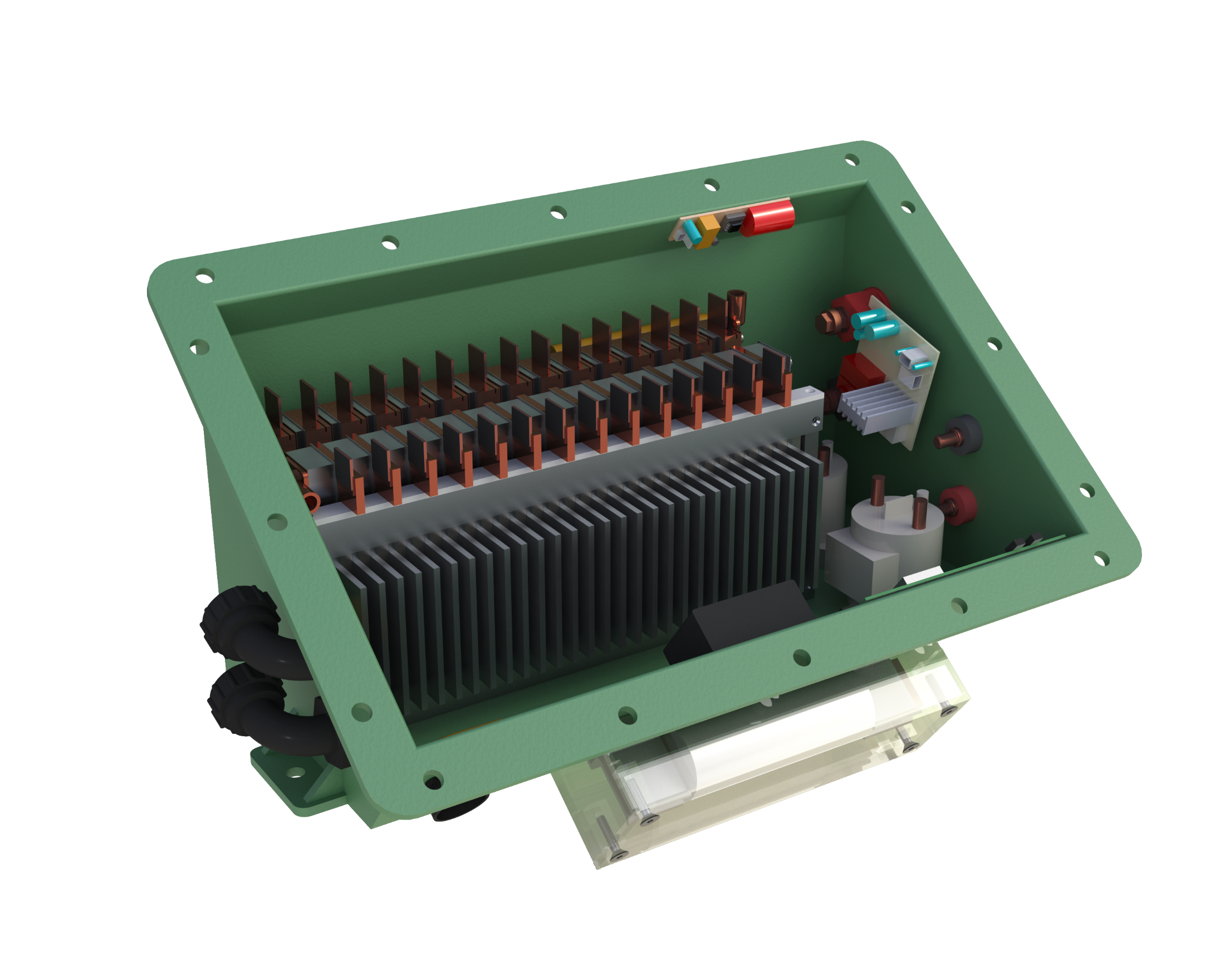 LiPo Cells
Hi-Voltage Relays
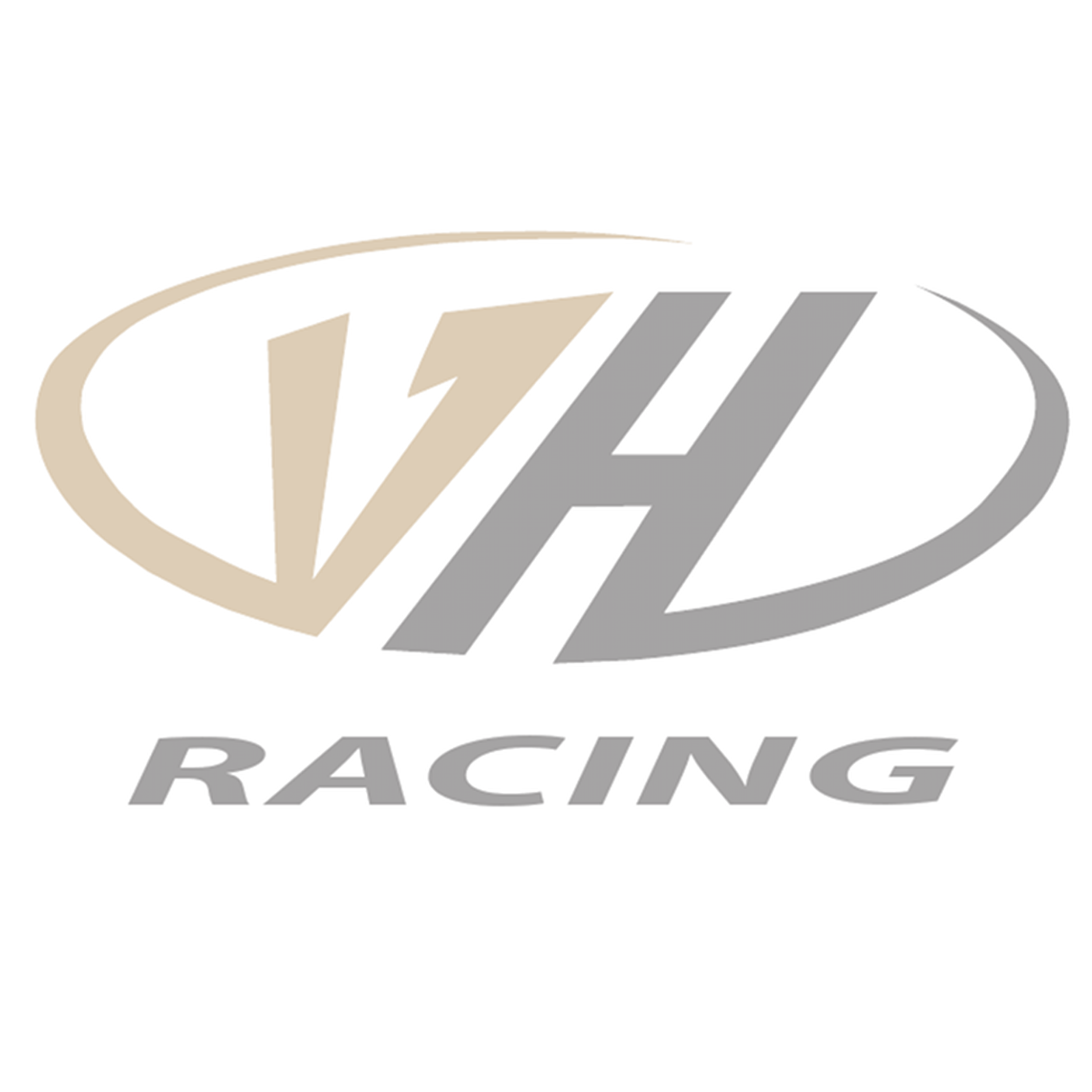 Features
Glass/Epoxy Composite
Weight: ~50 lb
29 LiPo Cells
Series Configuration
Capacity: 2.6 MJ
Nominal Voltage: 108 V
Max Nominal Current: 200 A
Battery Management System
Aluminum Heat Sink
Main Fuse
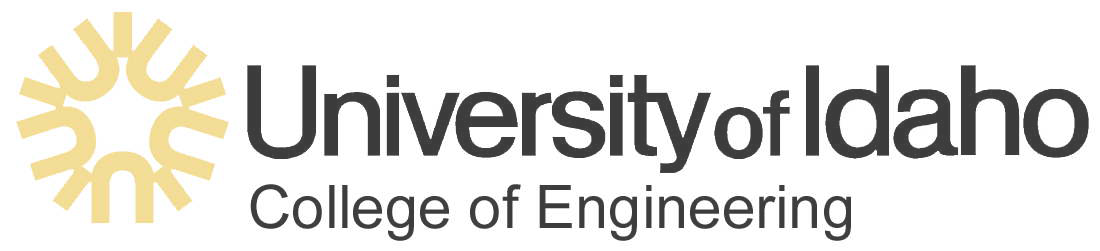